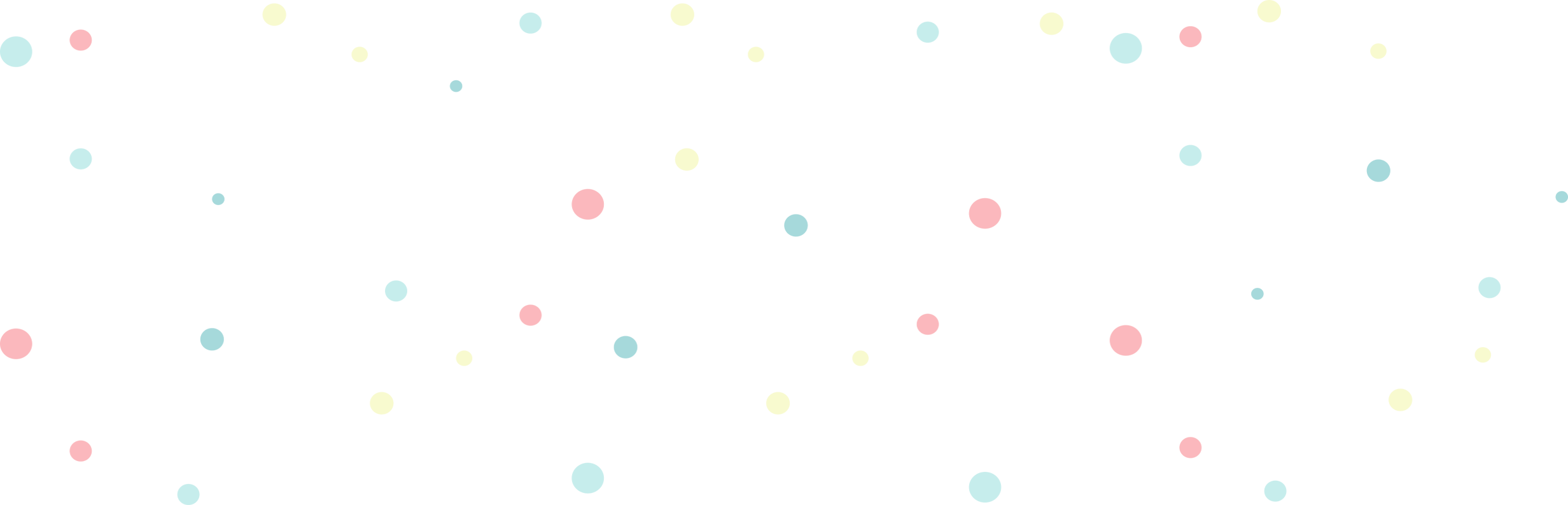 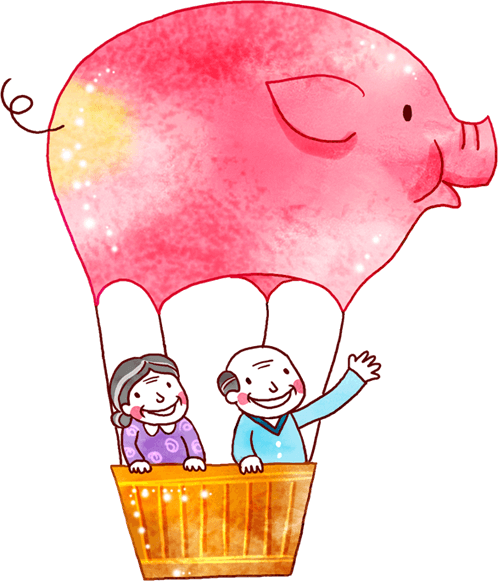 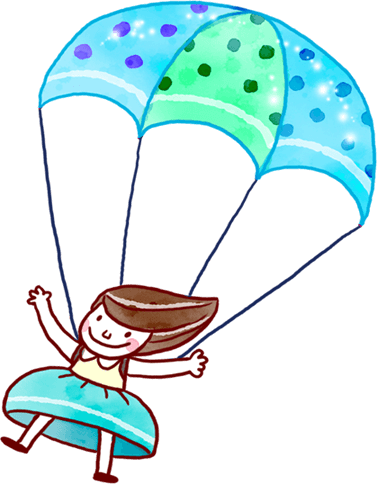 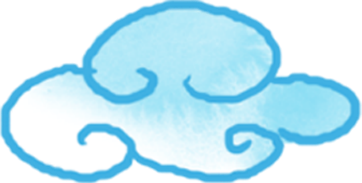 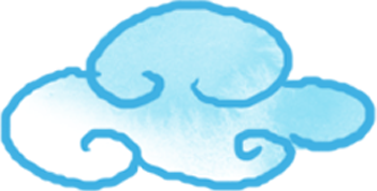 Chào mừng thầy cô và các em đến với môn Toán
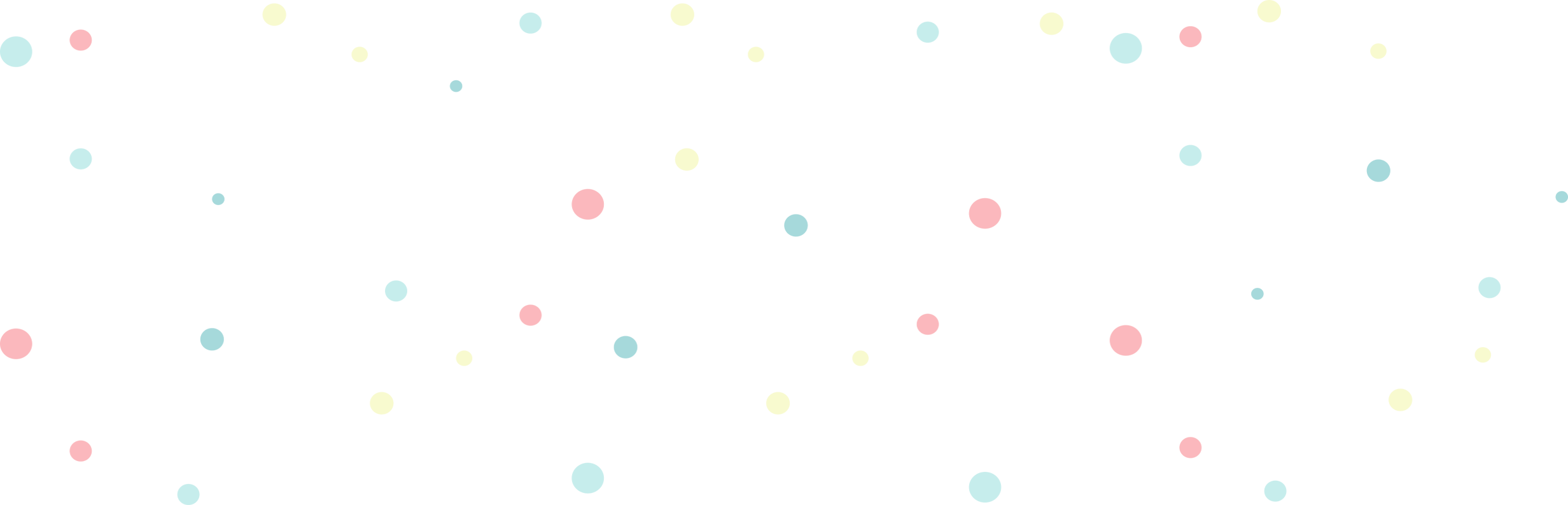 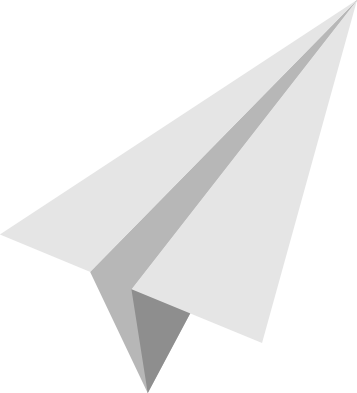 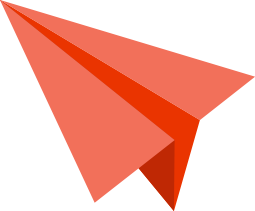 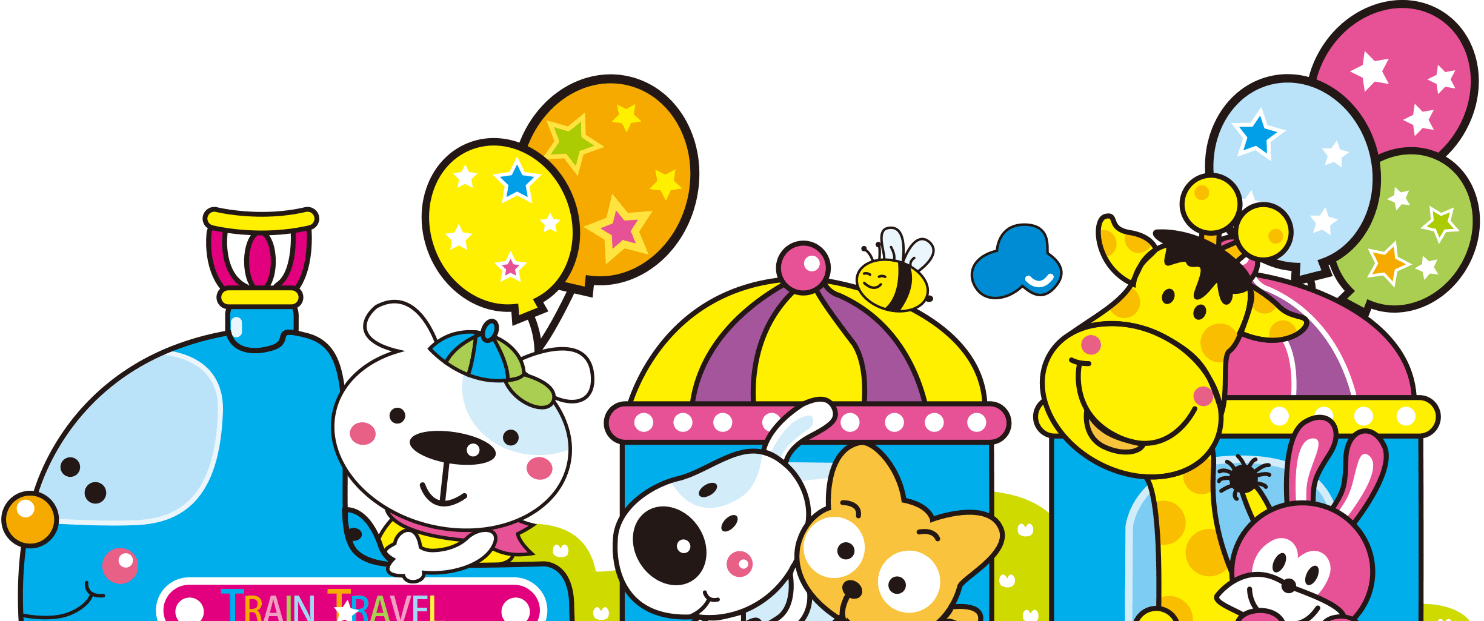 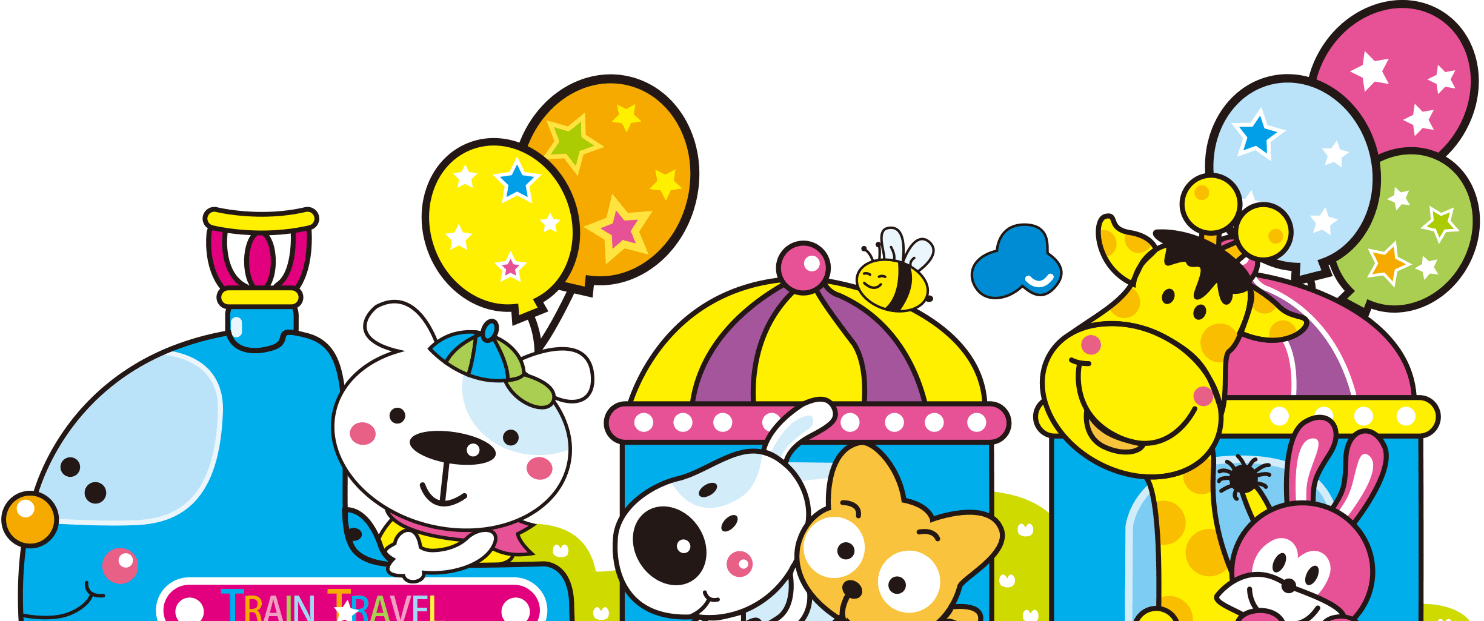 YÊU CẦU CẦN ĐẠT
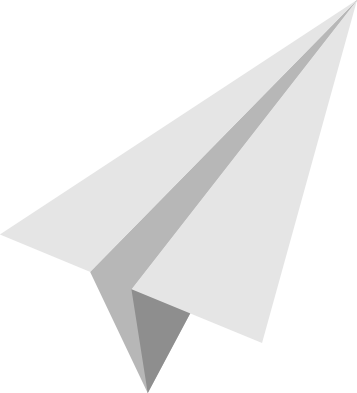 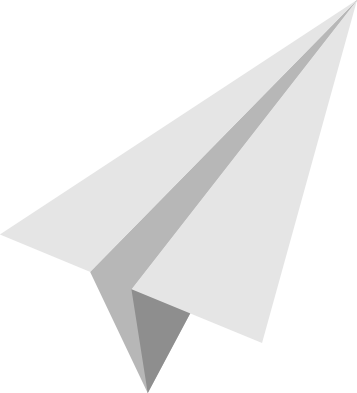 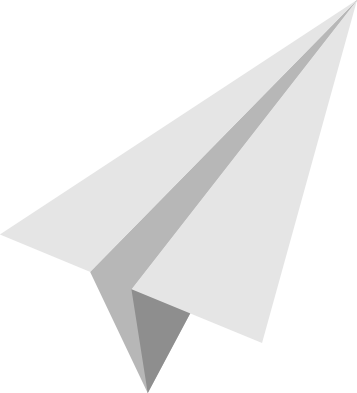 Ôn tập, củng cố phép trừ (không nhớ) trong phạm vi 1000.
Ôn tập về so sánh số, đơn vị đo độ dài mét.
Ôn tập về hình phẳng, vị trí (trong, ngoài).
3
2
1
Bài 61: Phép trừ (không nhớ) trong phạm vi 1000.
Tiết 3
Trâu sẽ ăn bó cỏ ghi phép tính có kết quả lớn nhất. Hỏi trâu sẽ ăn bó cỏ nào?
1
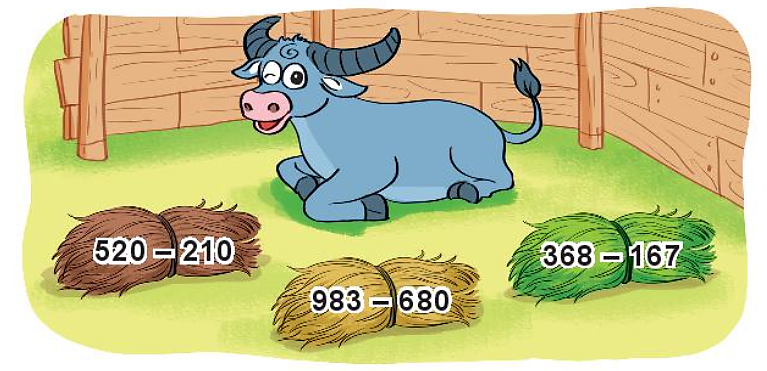 310
201
303
2
Chọn kết quả đúng
b) 480 – 320 + 382 = ?
  =     160    +    382
  =          542
A. 342    B. 442    C. 542
372 – 251 + 437 = ?
  =     121    +    437
  =          558
A. 358    B. 558     C. 458
3
Tìm hiệu của số lớn nhất nằm trong hình tròn và số bé nhất nằm trong hình vuông.
Số lớn nhất nằm trong hình tròn là: 842
Số bé nhất nằm trong hình vuông là: 410
410
842
824
749
569
842 – 410 = 432
4
Biết chiều dài của một số cây cầu như sau:
Trong các cây cầu trên, cầu nào dài nhất, 
cầu nào ngắn nhất?
b. Cầu Bãi Cháy dài hơn cầu Trường Tiến bao nhiêu mét?
4
Biết chiều dài của một số cây cầu như sau:
b.                             
Bài giải
Cầu Bãi Cháy dài hơn cầu Trường Tiền số mét là:
               903 – 403 = 500 (m)
                               Đáp số: 500 m
5
Cho số 780 được xếp bởi que tính như sau:
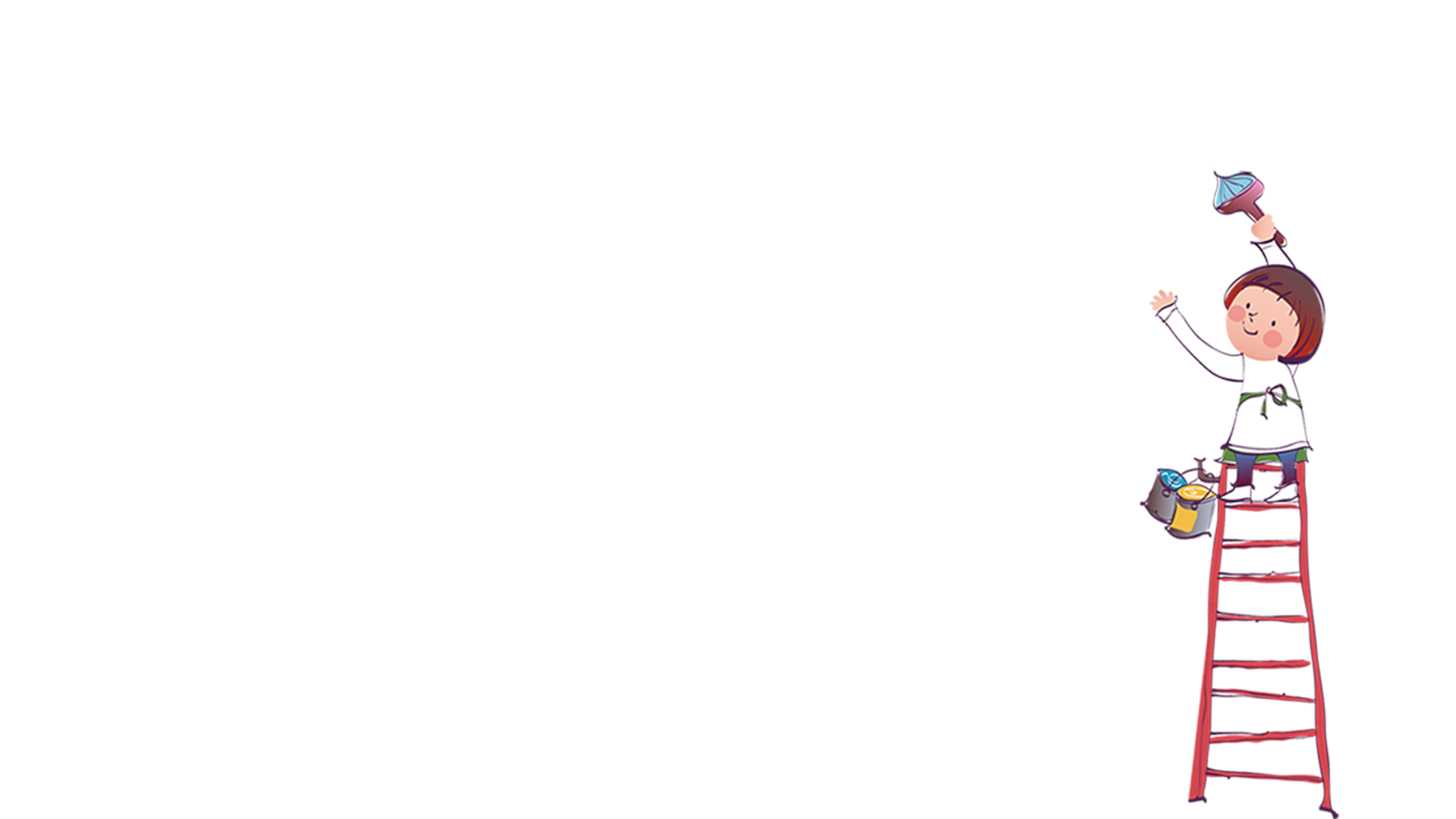 798
798 – 780 = 18
Hãy chuyển chỗ một que tính để được số lớn nhất có thể.
Tìm hiệu của số thu được ở câu a với số ban đầu.
YÊU CẦU CẦN ĐẠT
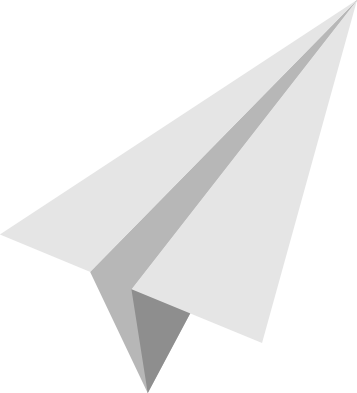 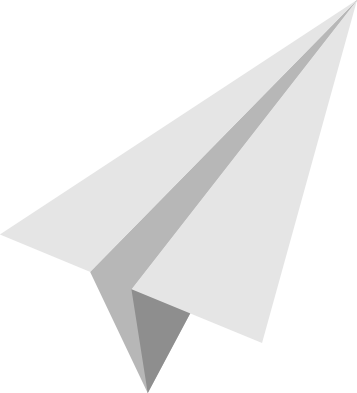 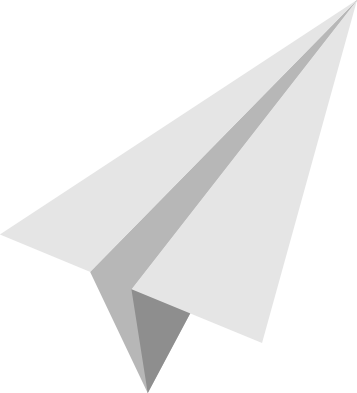 Ôn tập, củng cố phép trừ (không nhớ) trong phạm vi 1000.
Ôn tập về so sánh số, đơn vị đo độ dài mét.
Ôn tập về hình phẳng, vị trí (trong, ngoài).
3
2
1
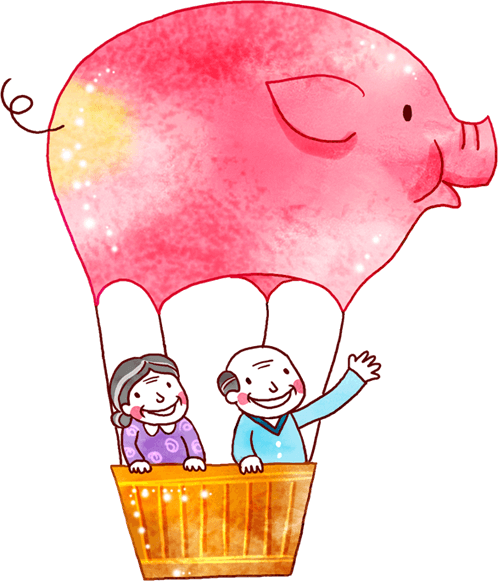 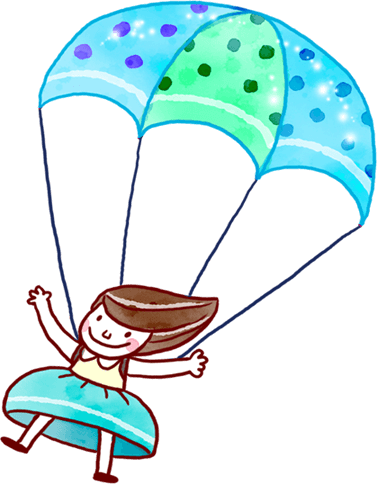 Củng cố, kết nối
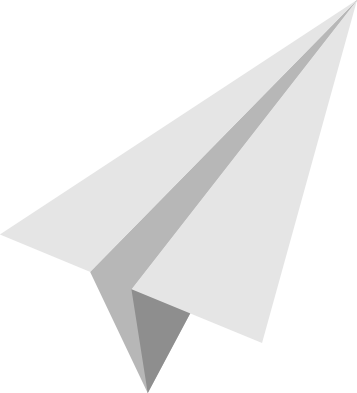 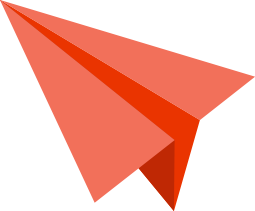